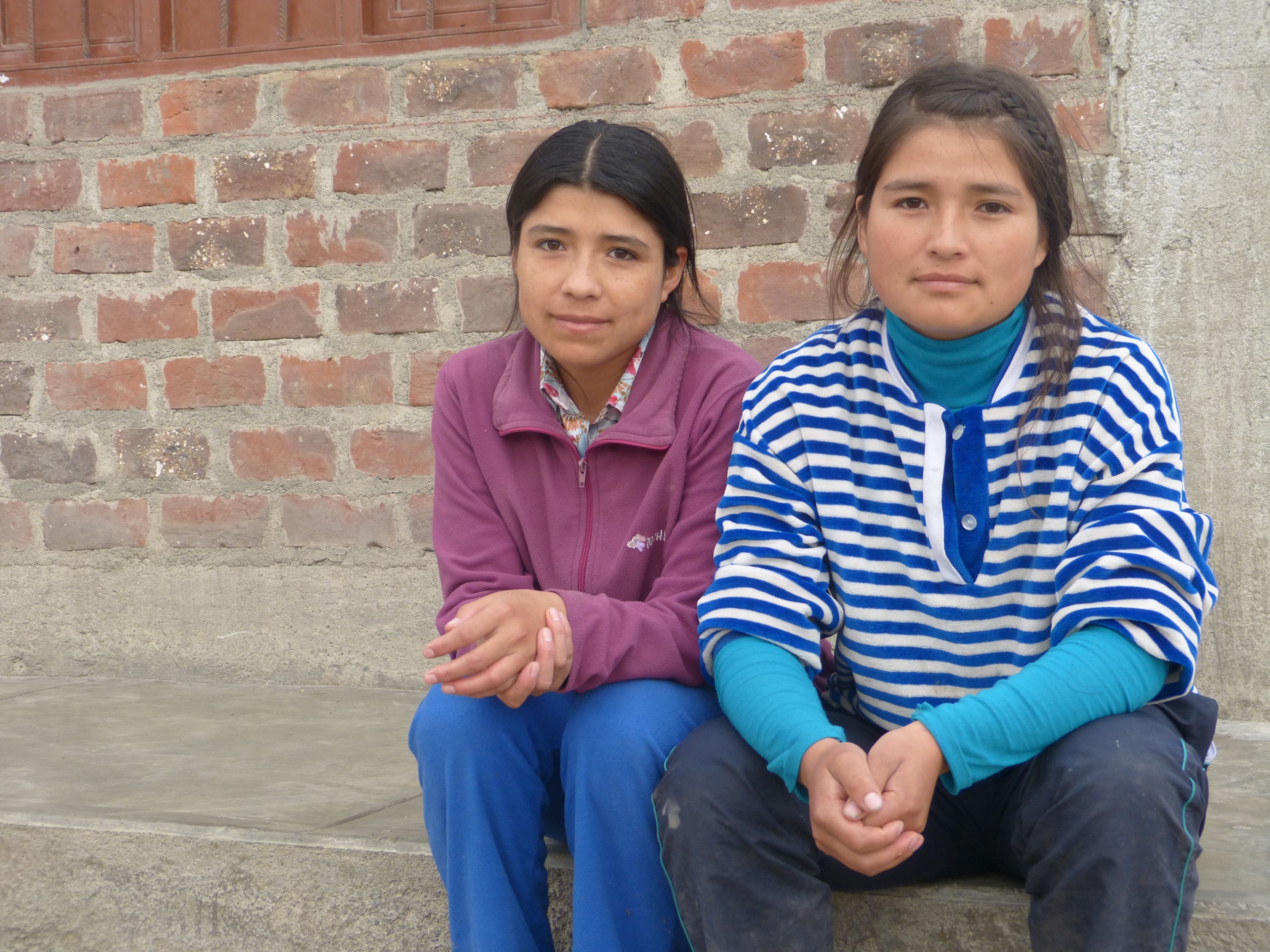 Niños del Milenio/Young Lives Peru
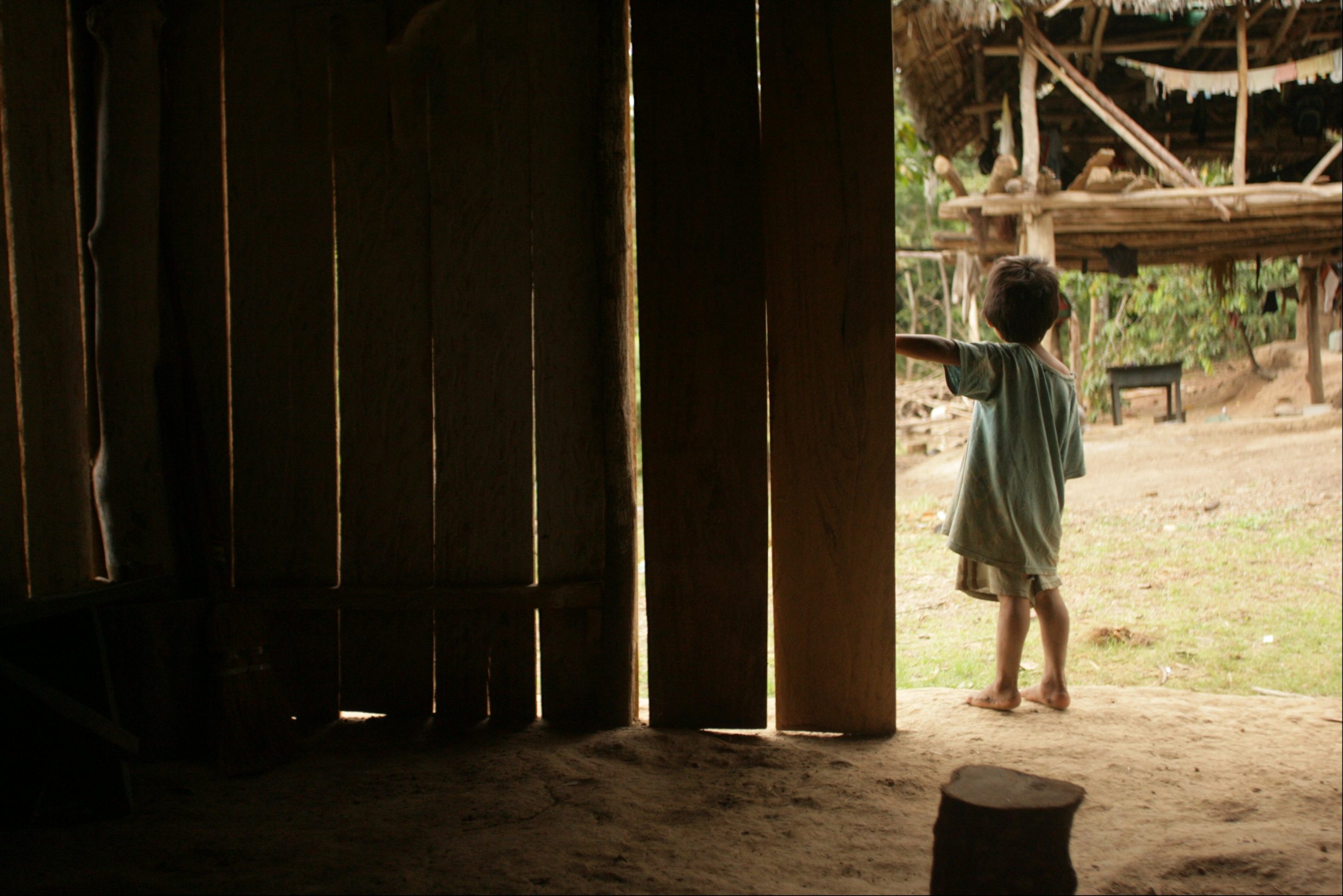 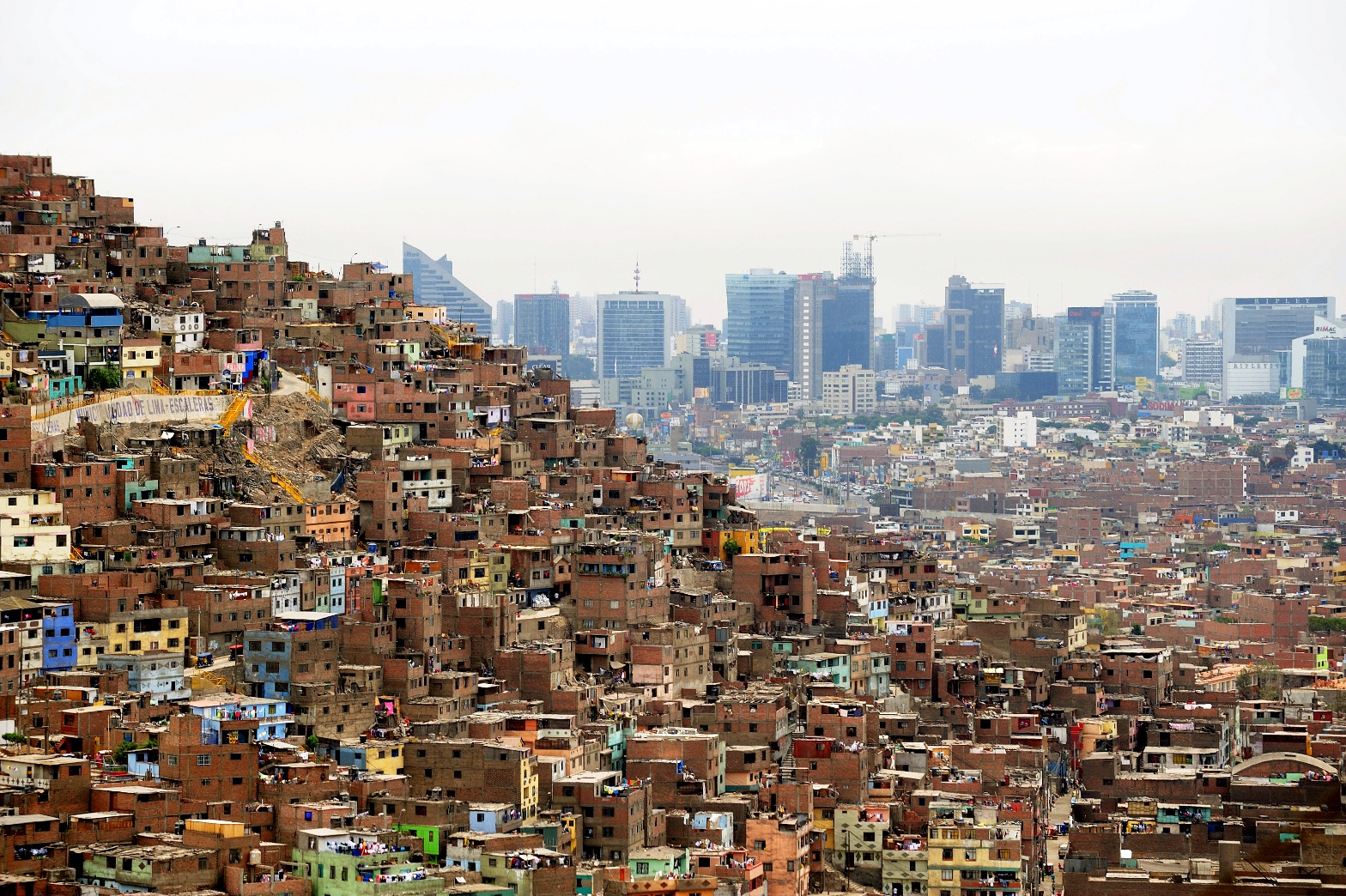 Niños del Milenio/Young Lives Peru
Project Investment without planning
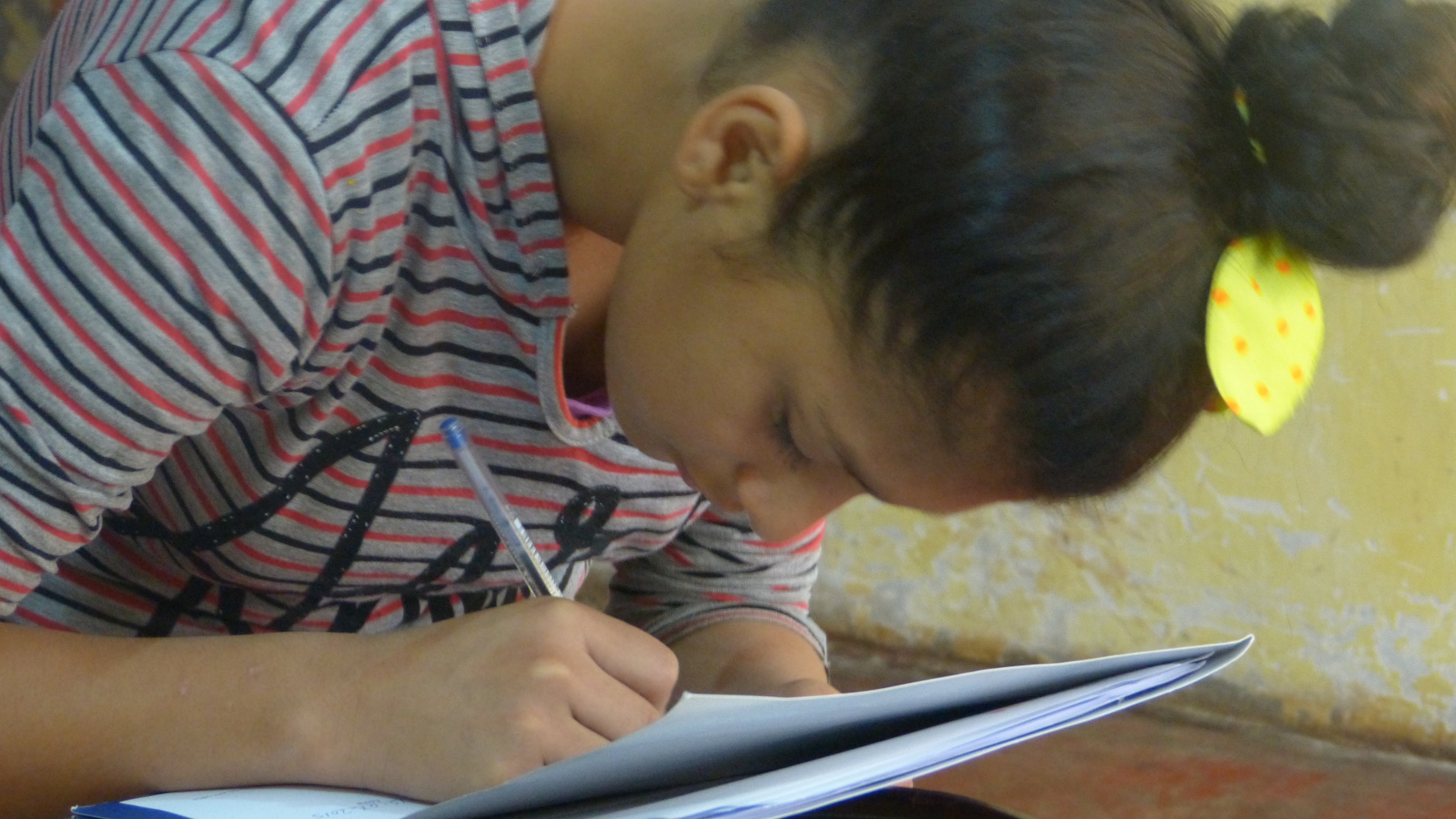 Niños del Milenio/Young Lives Peru
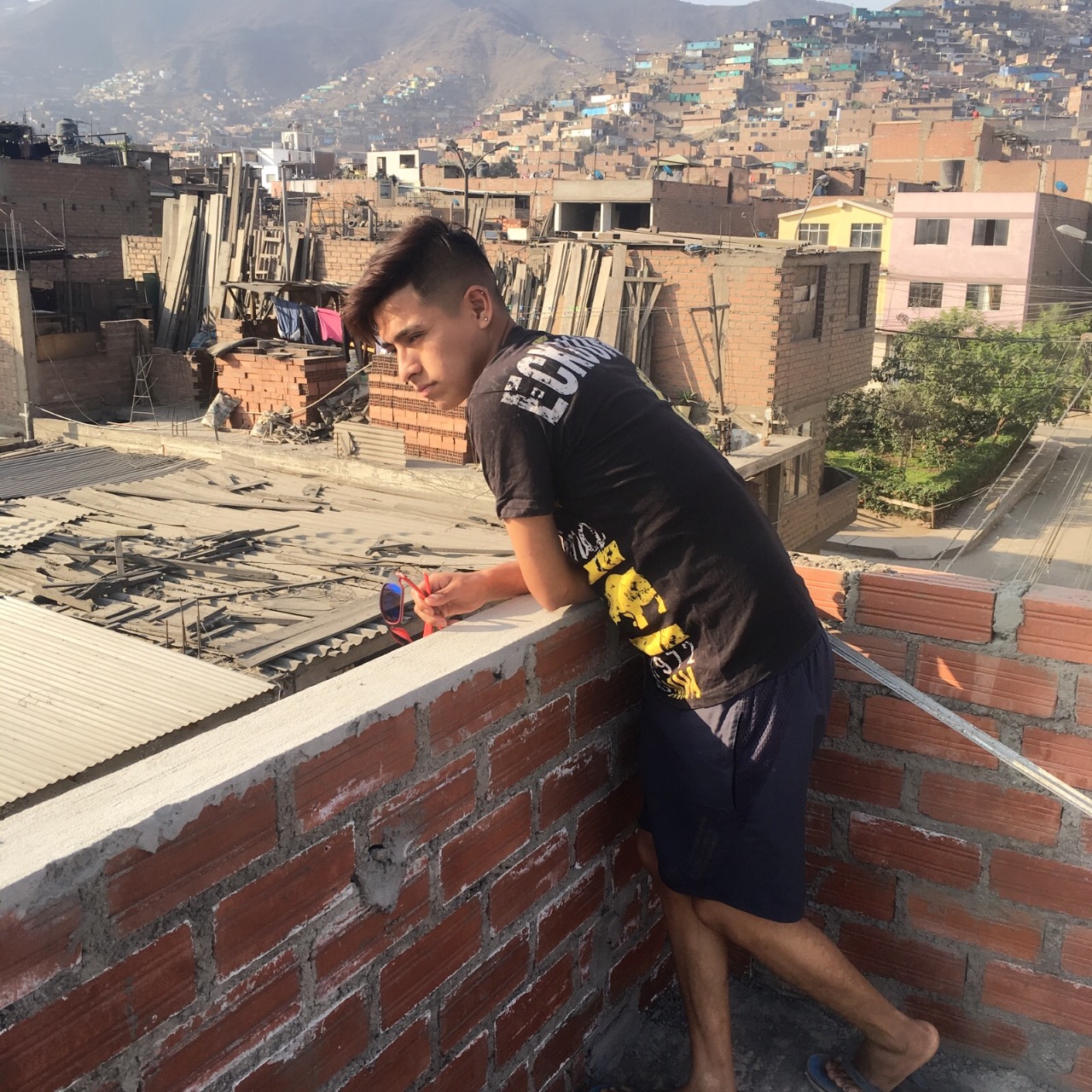 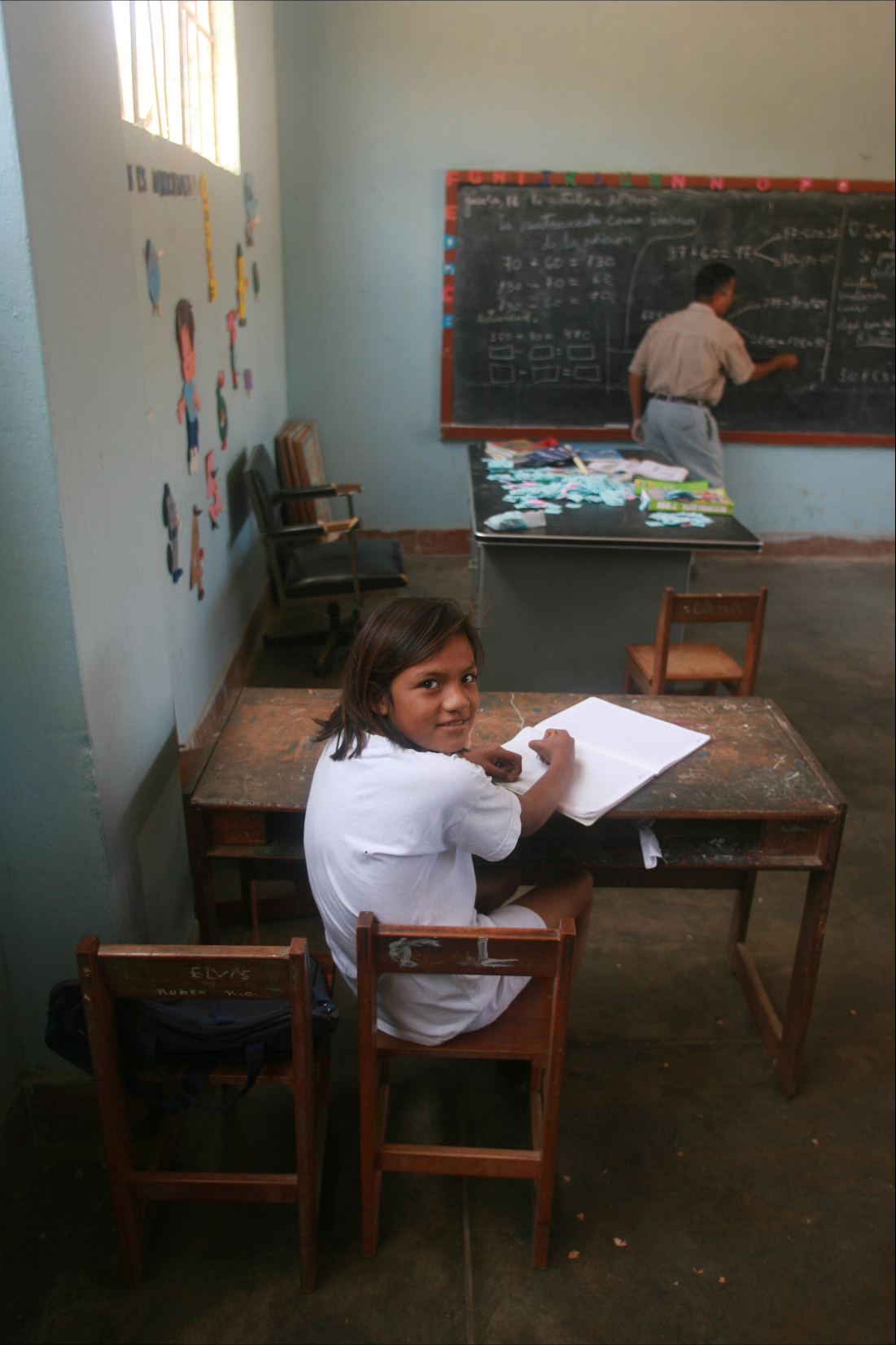 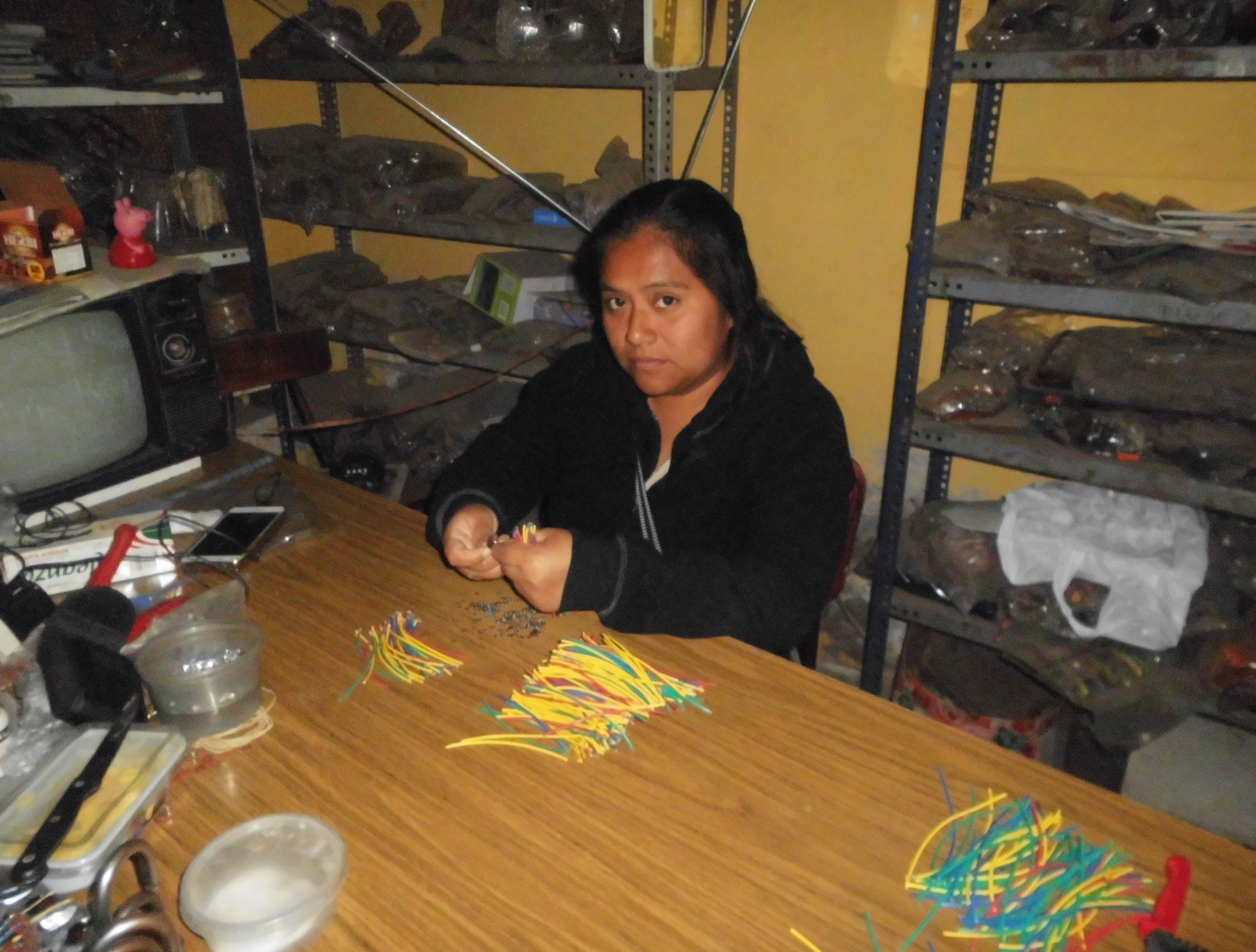 Niños del Milenio/Young Lives Peru
Project Beyond the NEET
Project Beyond the NEET
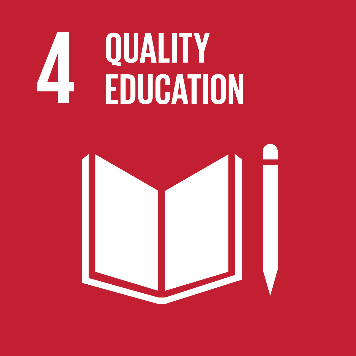 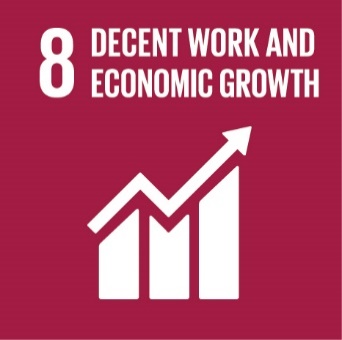 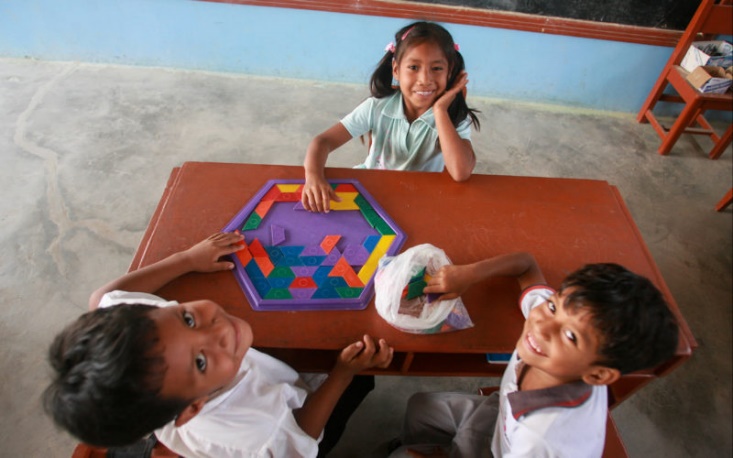 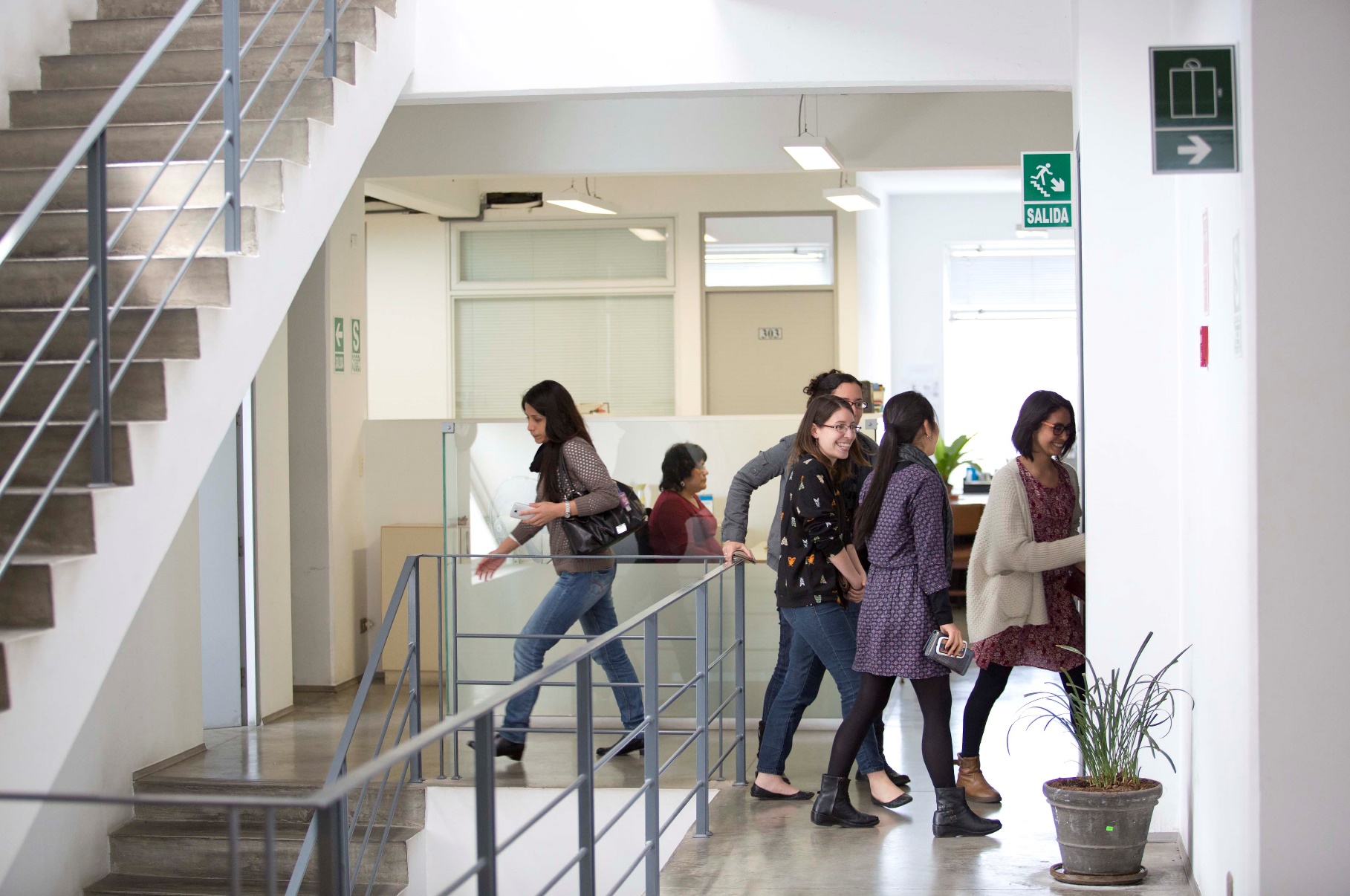 Niños del Milenio/Young Lives Peru
Niños del Milenio/Young Lives Peru
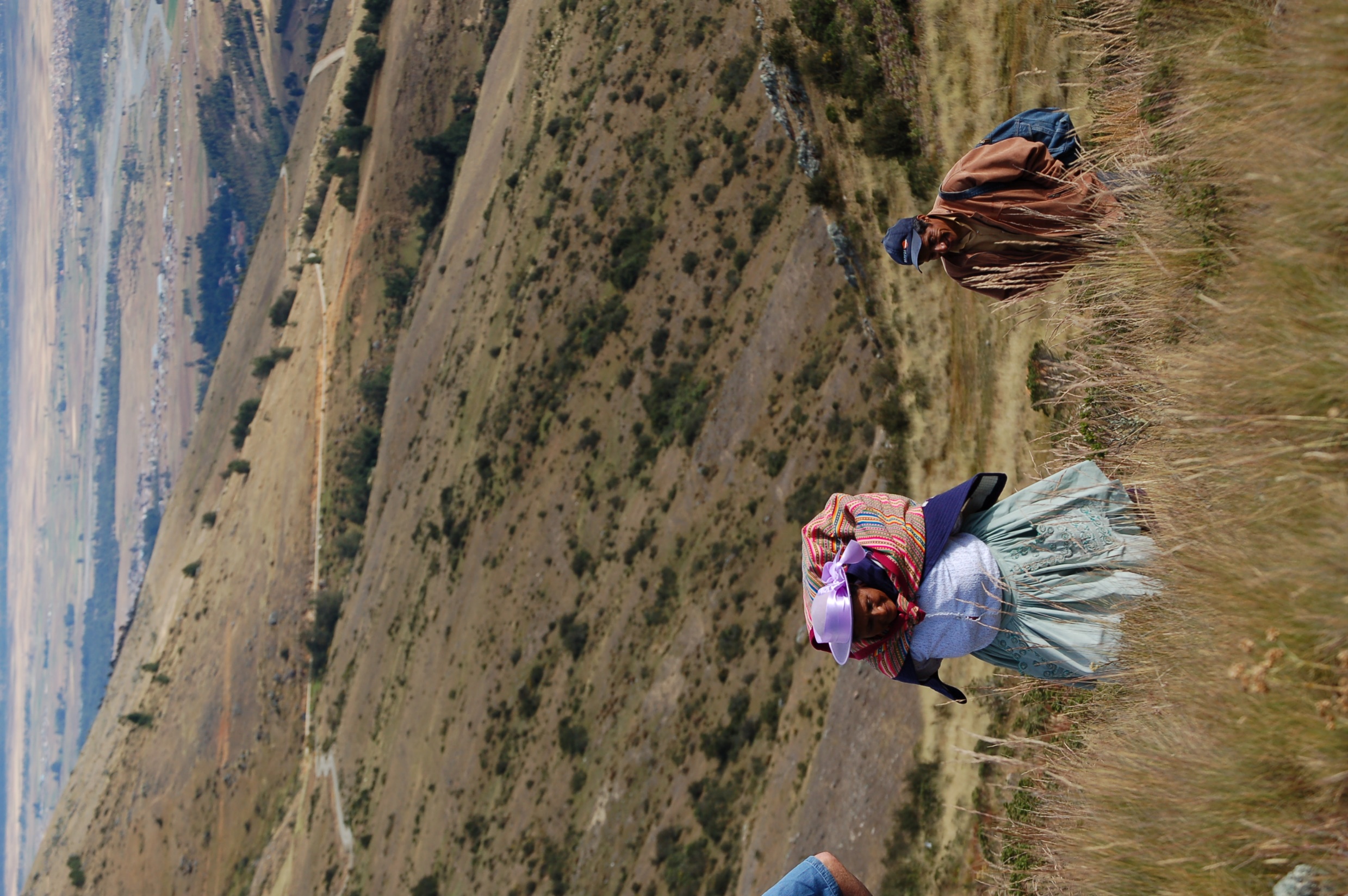 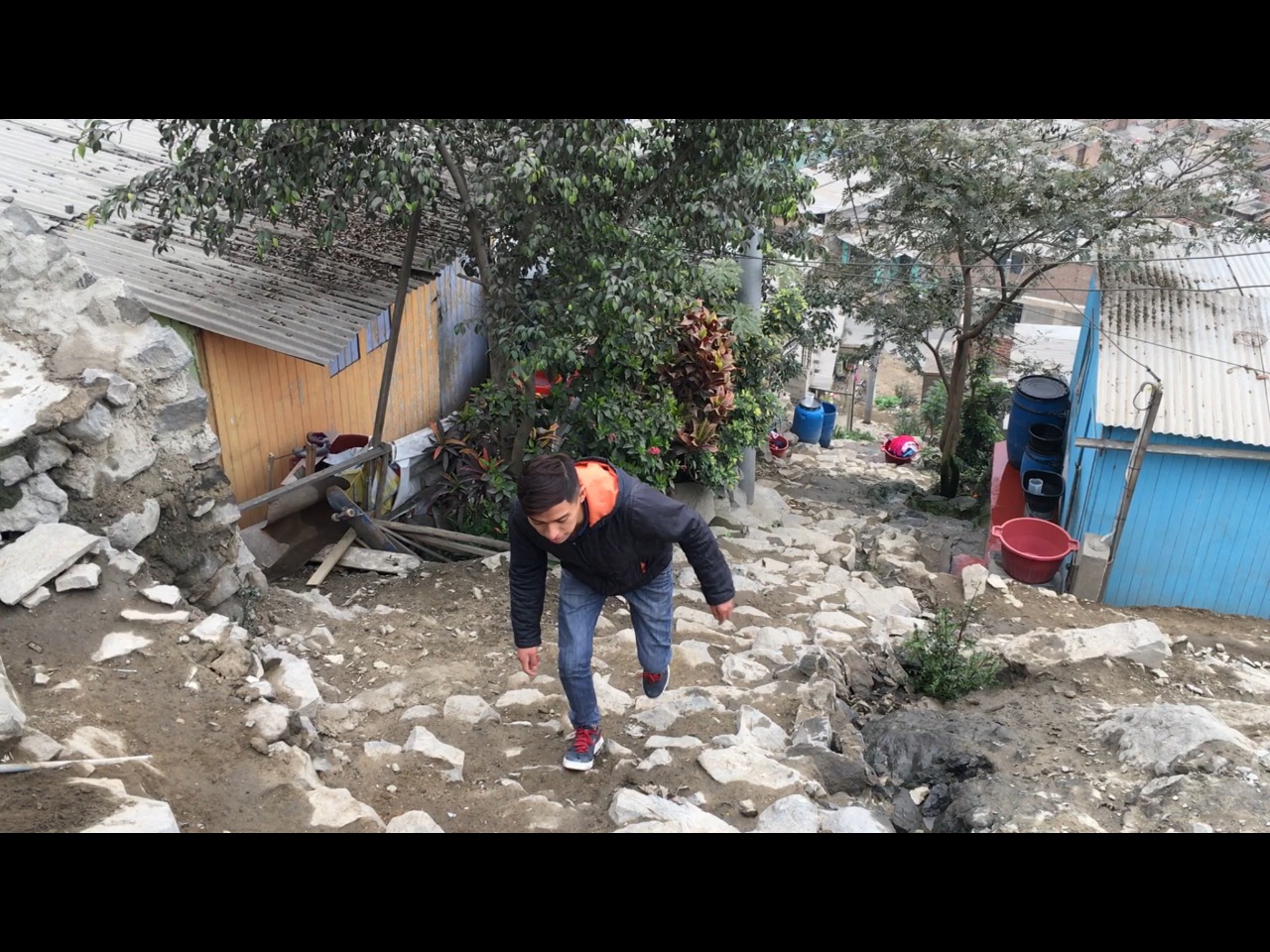 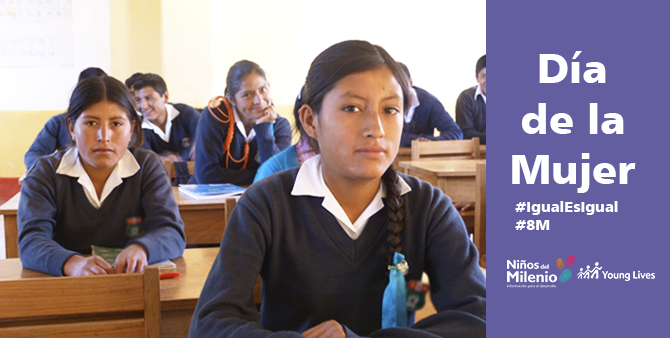 ELLA Network
Proyecto Más allá de los Nini
Niños del Milenio/Young Lives Peru
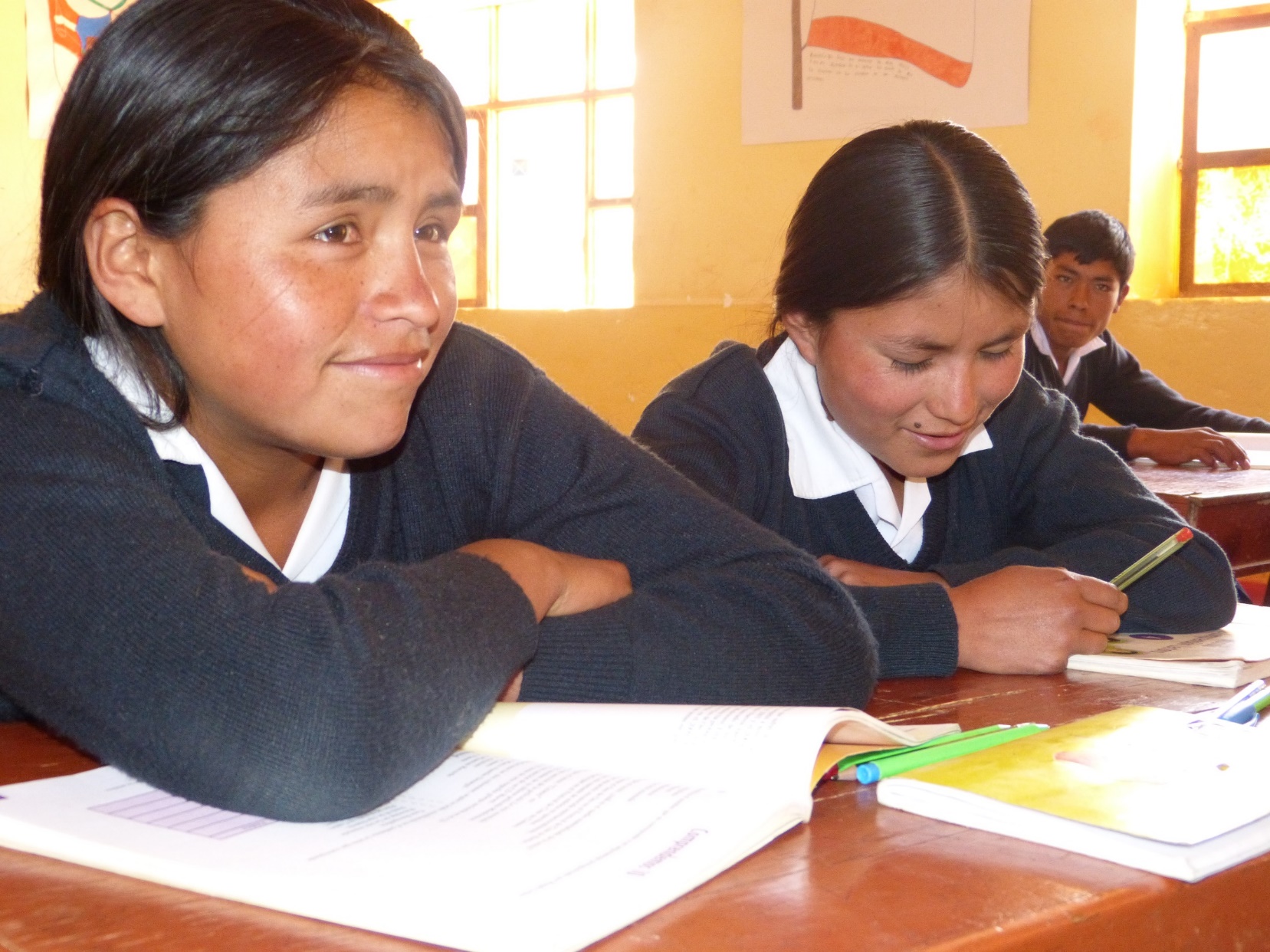 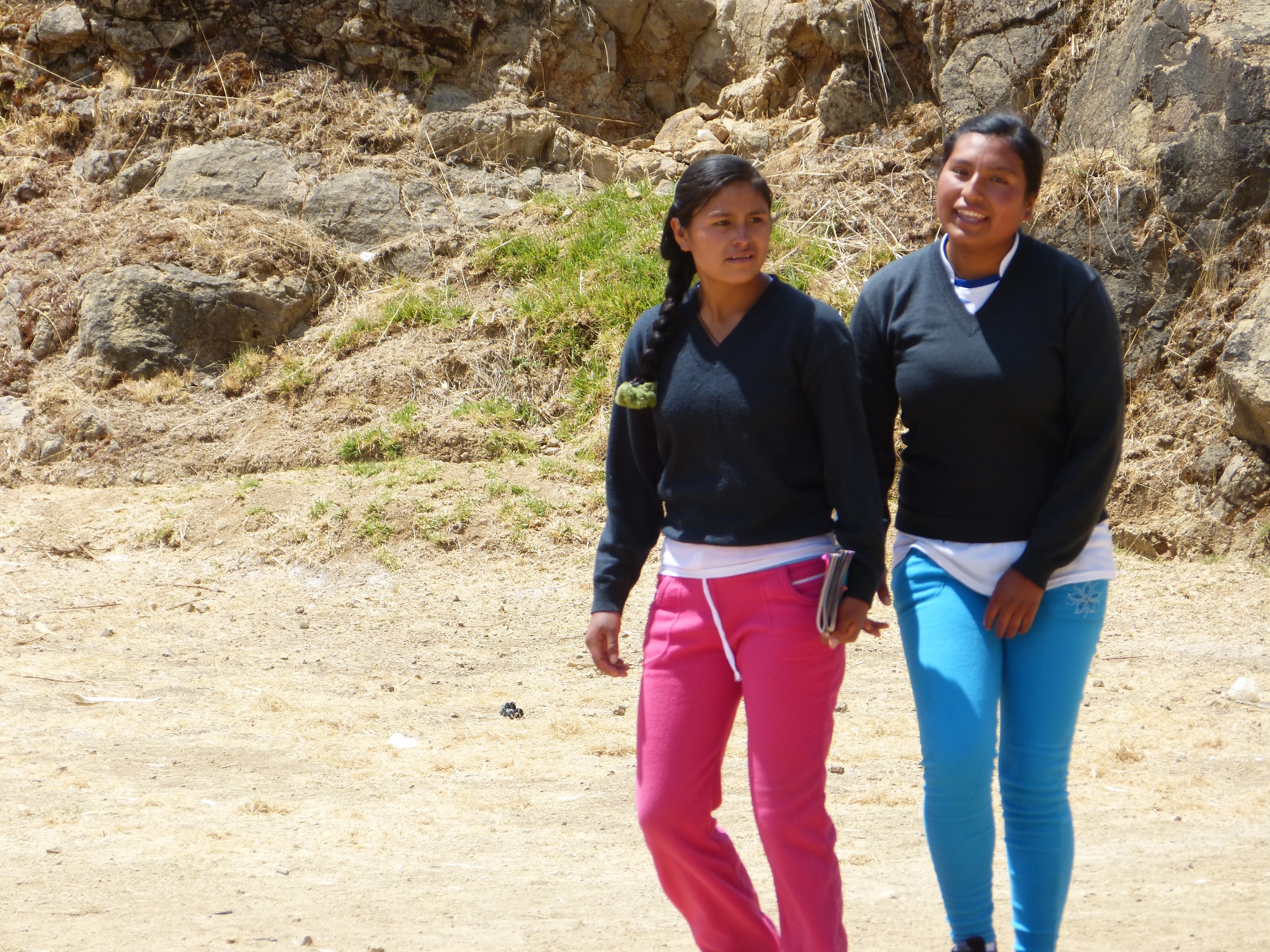 Niños del Milenio/Young Lives Peru
Niños del Milenio/Young Lives Peru
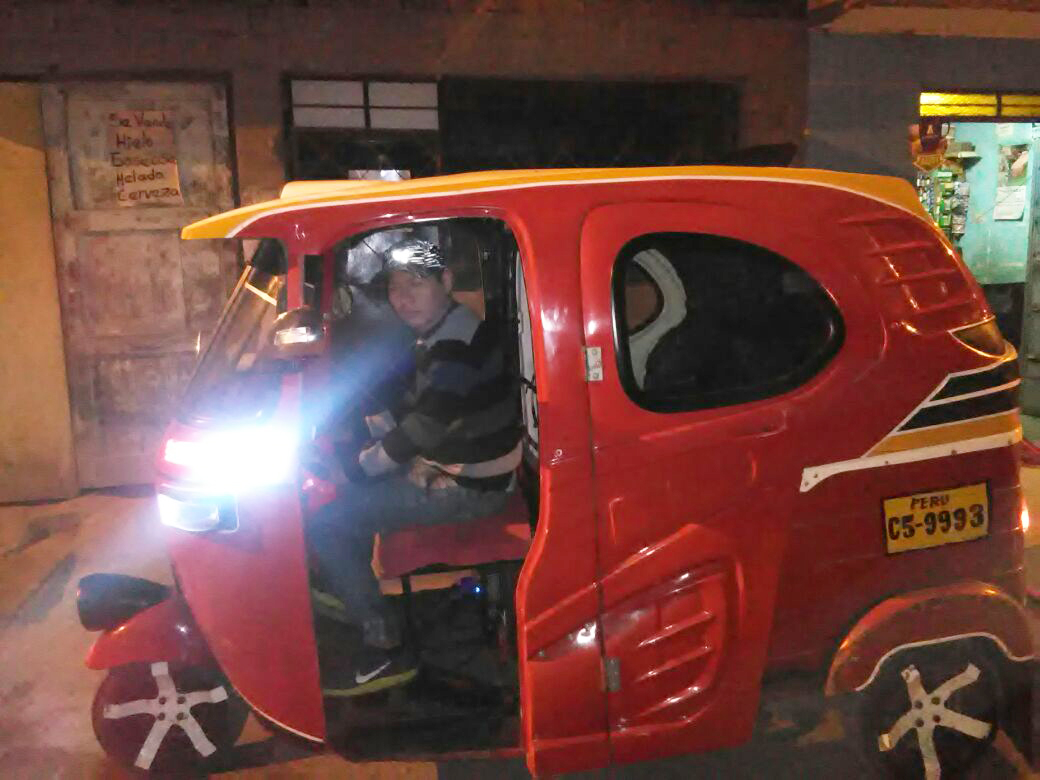 Project Beyond the NEET
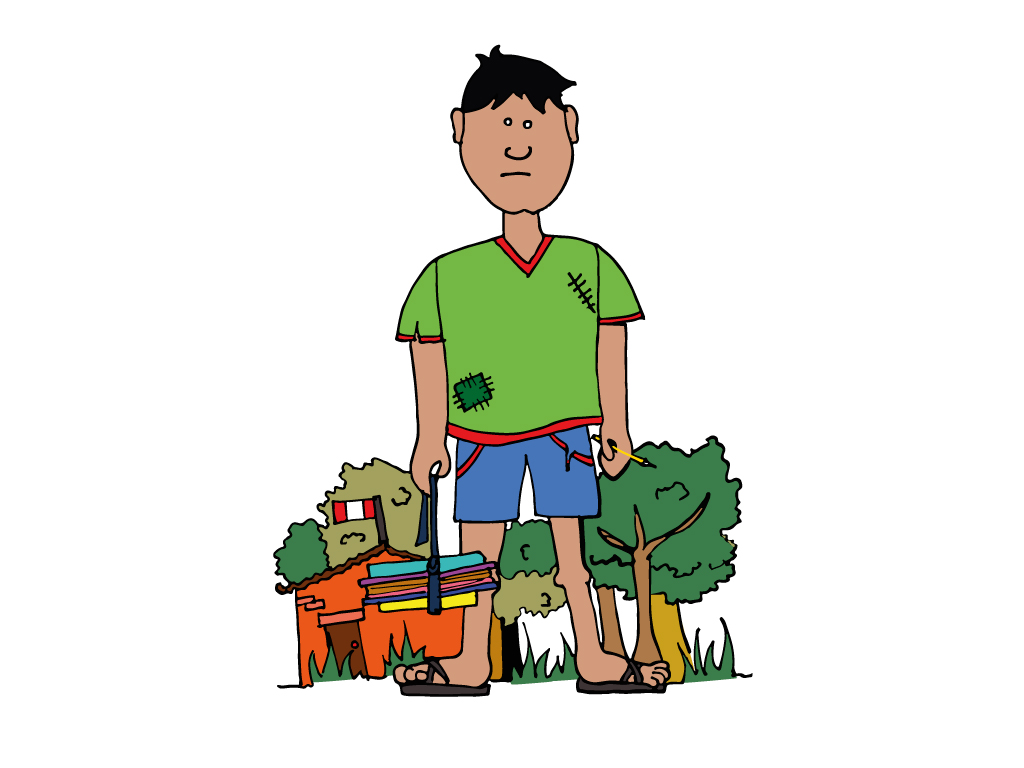 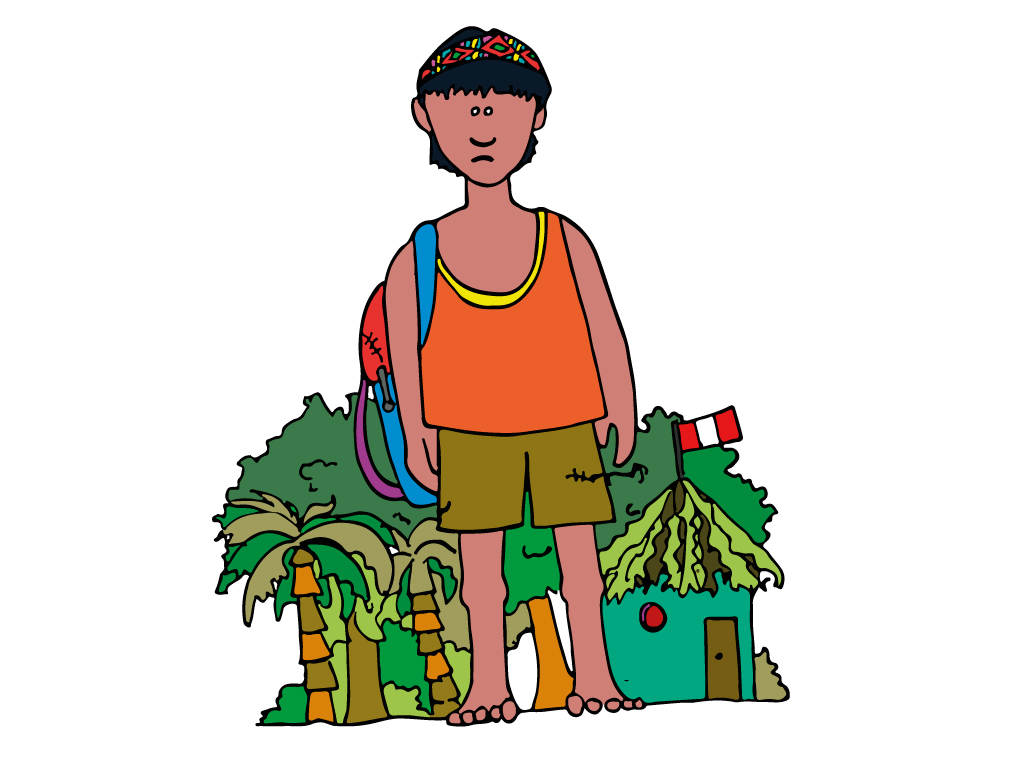 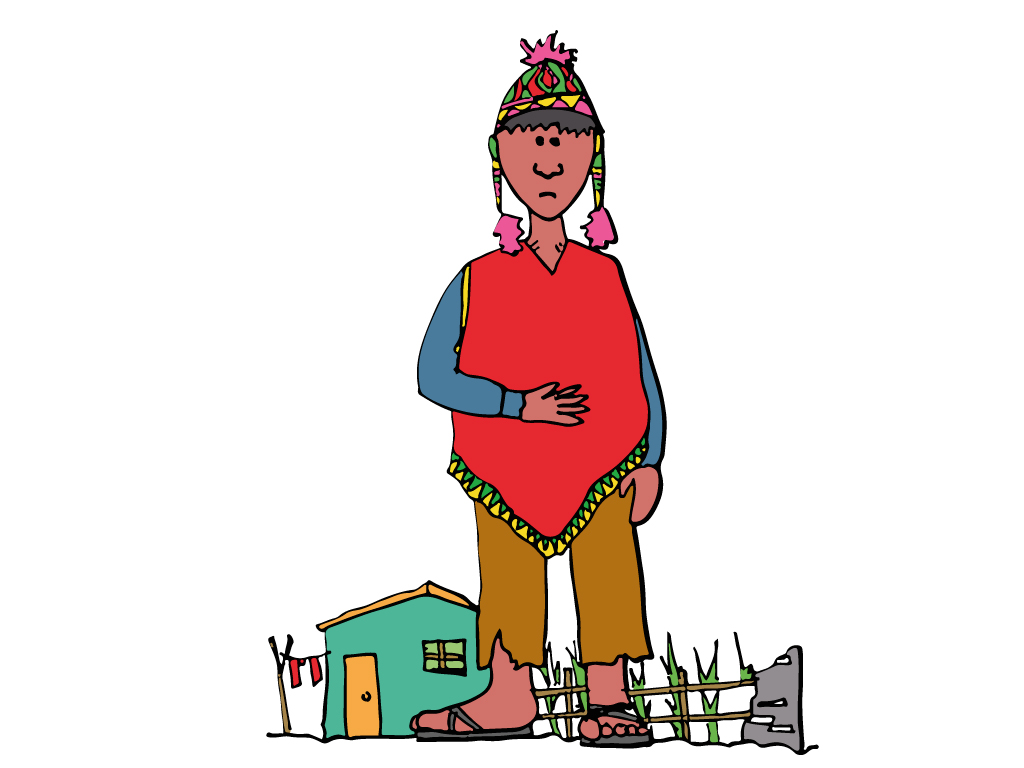 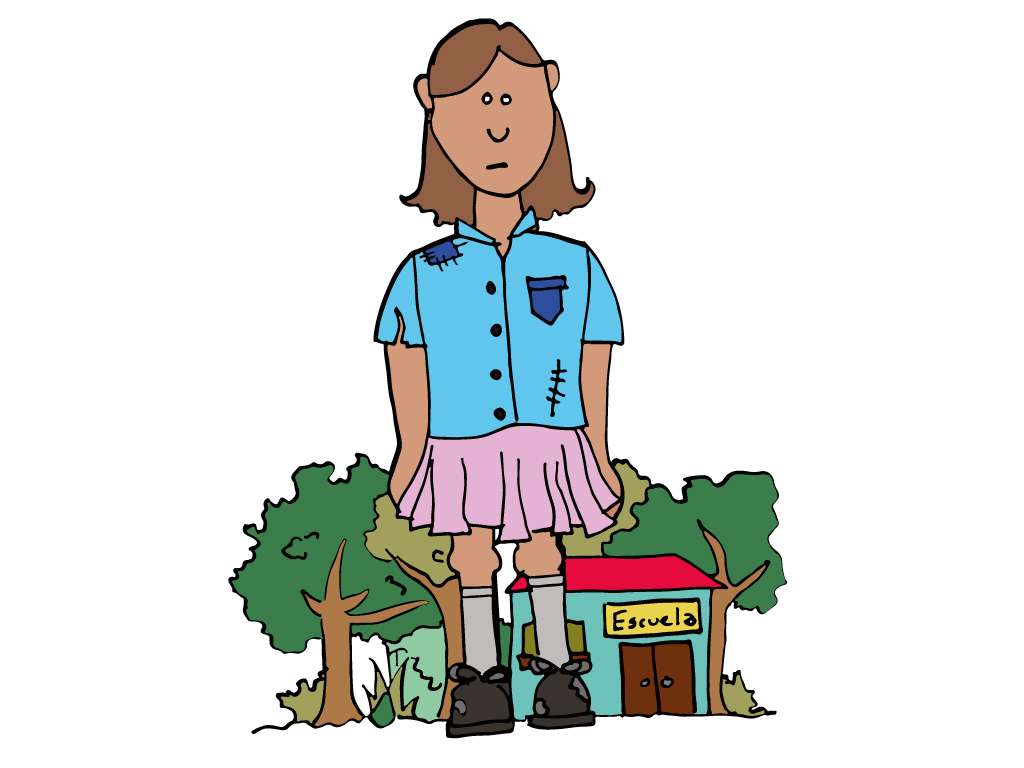 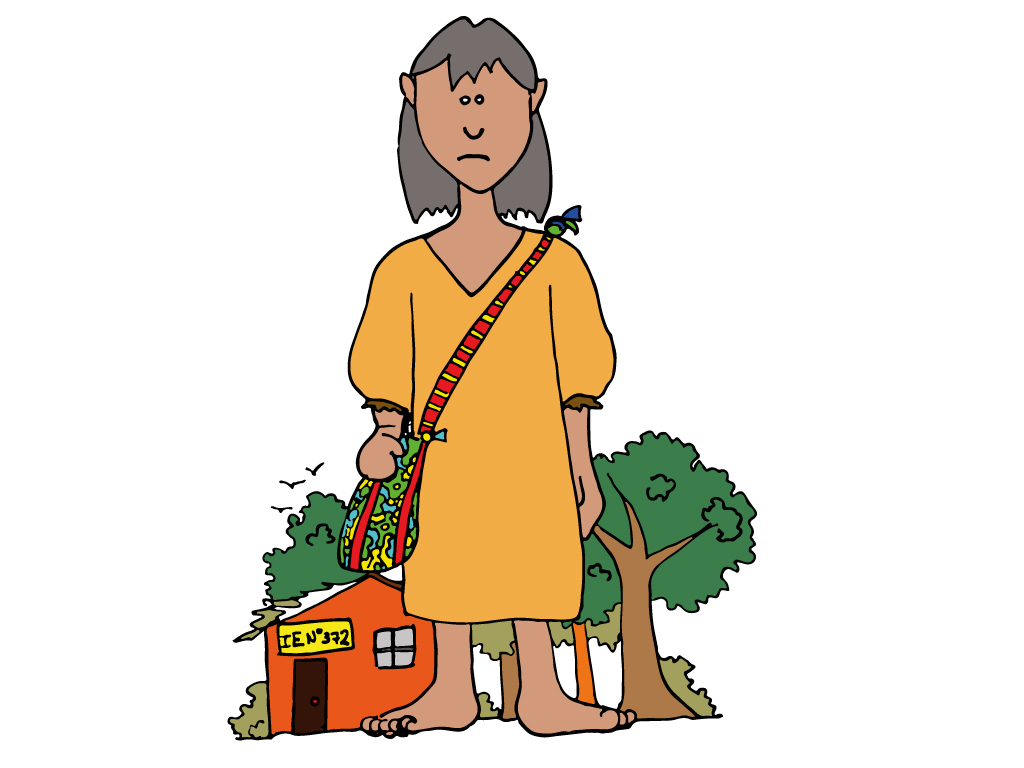 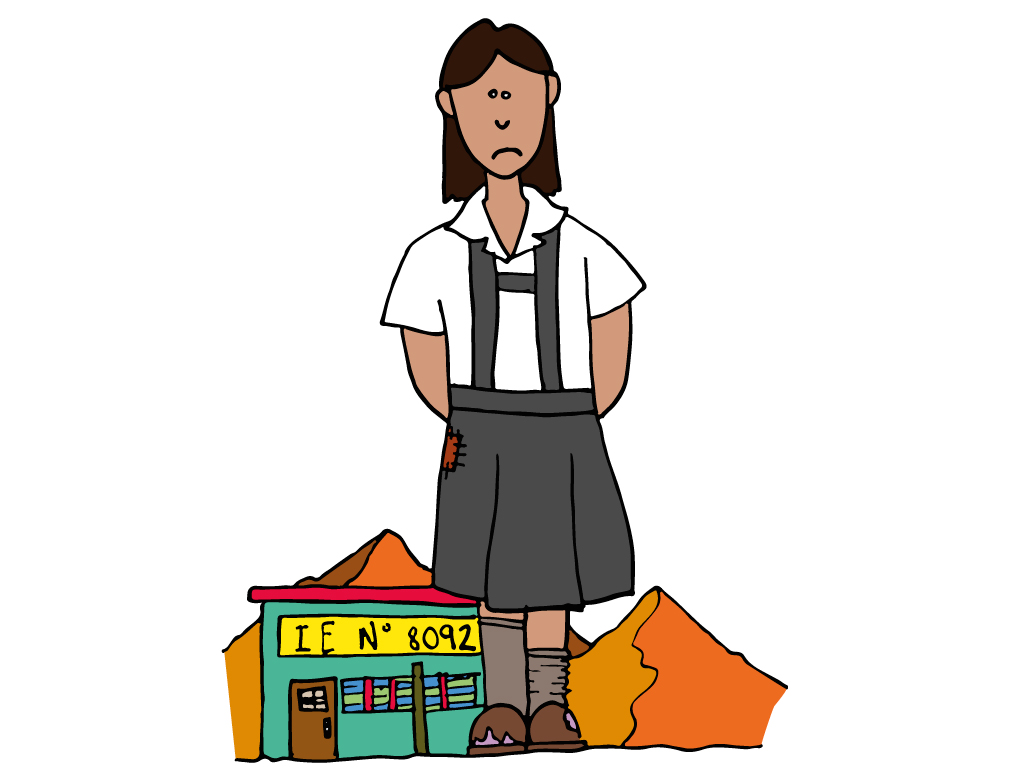